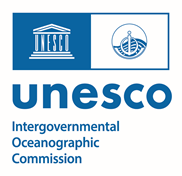 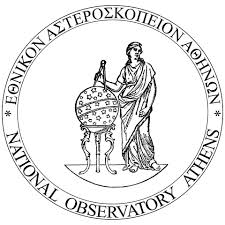 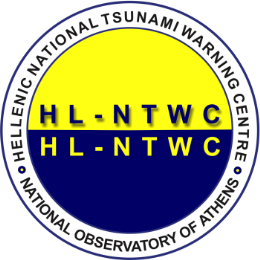 Tsunami Service ProviderHellenic NationalTsunami Warning Centre
Institute of Geodynamics
National Observatory Athens
19th session of the ICG/NEAMTWS
Paris, 27 - 29 November 2024
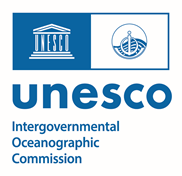 Operational activities
1 Tsunami Warning Message in 2024
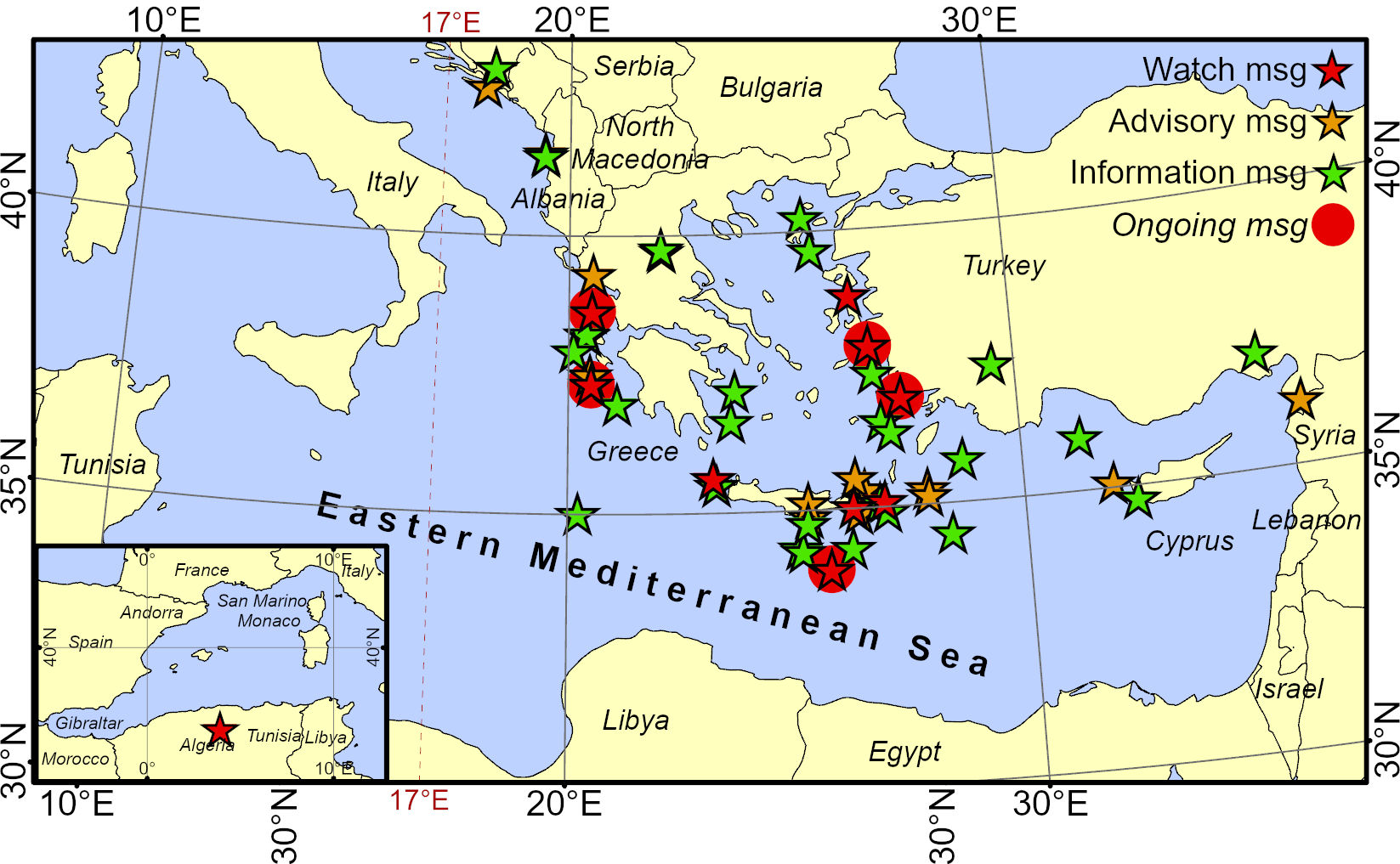 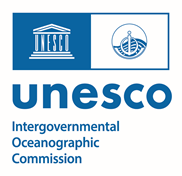 Operational activities
Tide Gauge maintenance
on a need-to and can-do basis
FSX MINOAS
Co-organizing and participating in a national earthquake and tsunami exercise for the whole island of Crete.
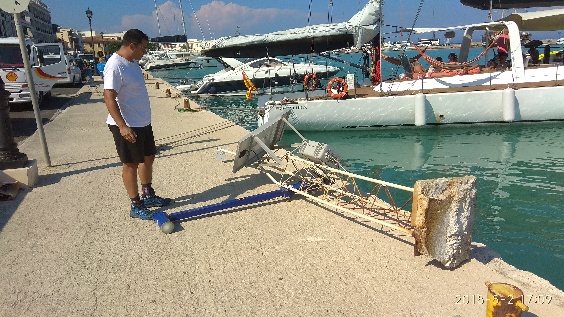 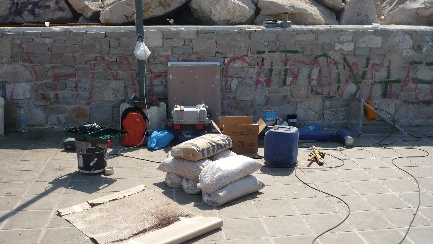 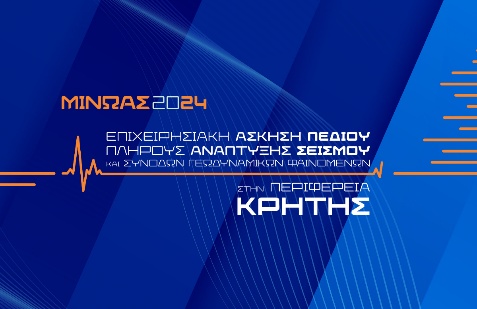 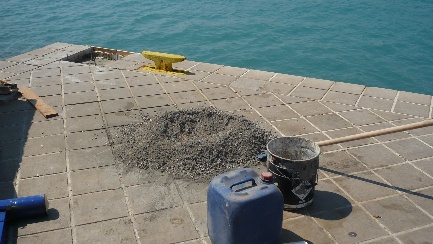 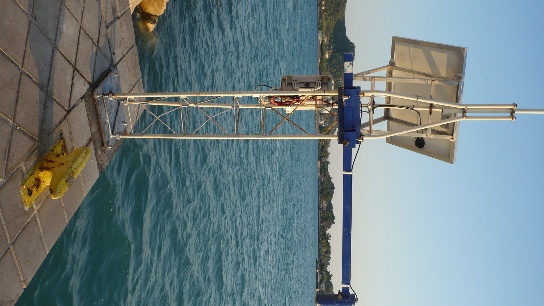 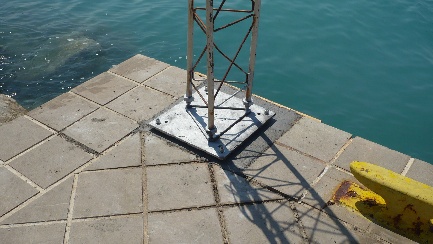 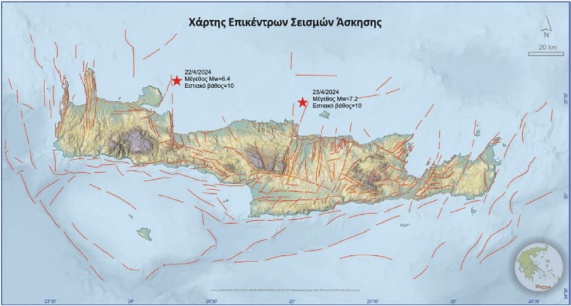 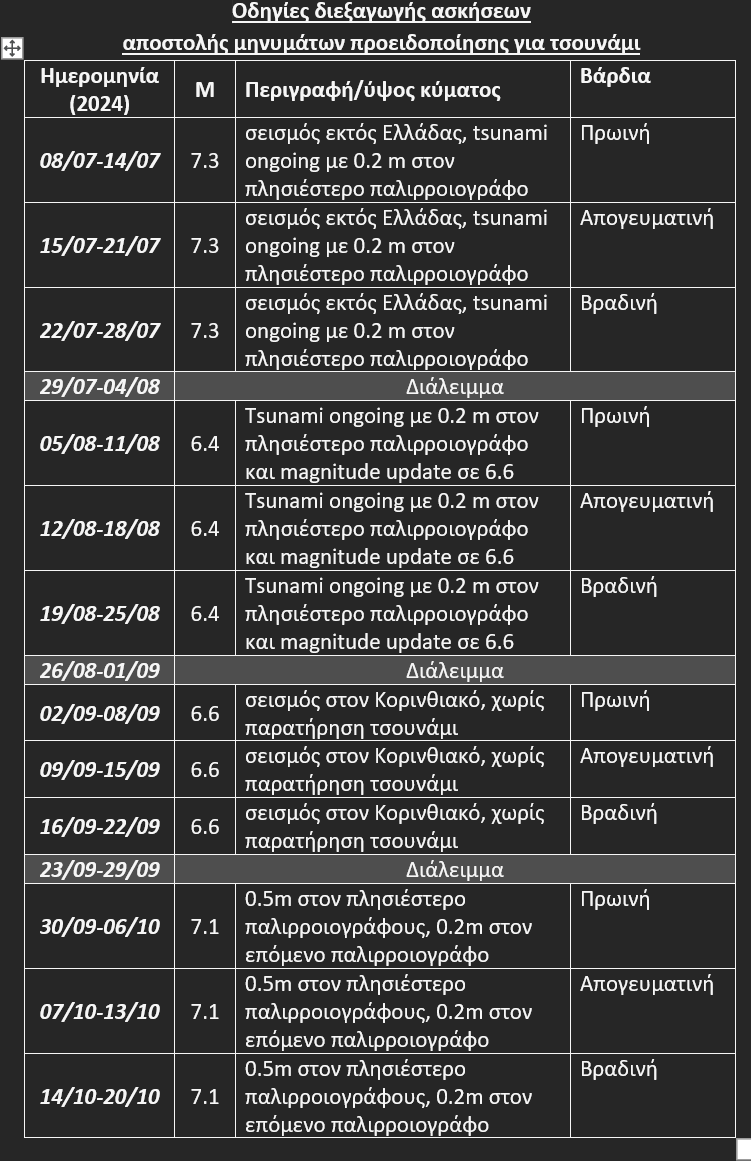 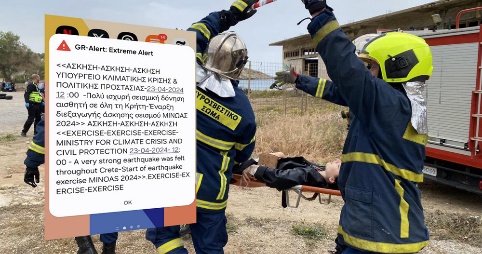 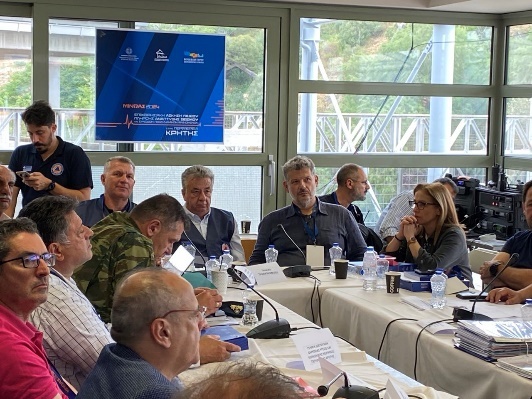 Daily scenario-based tsunami drills
for internal training
of the duty officers in HL-NTWC
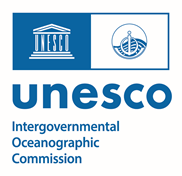 Scientific / Research activities
HL-NTWC is participating in the following projects and initiatives:
• Aristotle-eENHSP (2020 - …)
• EPOS Tsunami TCS (2021 - …)
• CoastWAVE (2022 - 2024)
• MINOAS National earthquake and tsunami Full-Scale Exercise in Crete (2024)
• SUBMERSE (2023 - 2025)
• Geo-INQUIRE (2022 - 2026)
• DEMONAX earthquake and tsunami Full-Scale Exercise in Cyprus (2024 – 2026)
• EPOS-ON (2024 - 2027)
• TRANSFORM2 (2024 - 2027)
• NEAM-COMMITMENT (2025 - 2027)
[Speaker Notes: Geoscience use cases / existing telecommunication DAS and SOPs / Preveza]
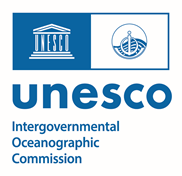 Participation in workshops and meetings
GTM foundation meeting in Rome.
In person (Athens and Rome) and online NEAMTWS inter-TSP meetings, co-organized between TT-OP and TT-DOC.
Project-related meetings (e.g., CoastWAVE progress meetings, EPOS-ON kick off meeting, etc.).
EPOS TSUNAMI TCS meetings (in person and online).
17th Meeting of the Working Group on Tsunamis and Other Hazards related to Sea Level Warning and Mitigation Systems (TOWS-WG-XVII), in Sendai, Japan.
2nd Global Tsunami Symposium, in Banda Aceh, Indonesia, with two invited speakers.
INGV Workshop on Tsunami warning @Stromboli: Observations, Modelling, Hazard, Forecasting. -> Approaches/methodologies relevant to the Kolumbo submarine volcano in the Aegean Sea.
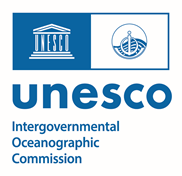 Ongoing developments
• A tender for the purchase of 12 new tide gauges and new server for the pilot implementation of PTF will be issued before the end of 2024.

• Signing an agreement with INGV for the collaborative installation and operation of 2 new tide gauge stations, in the Ionian Sea.

• Development of a national tsunami warning page to publish information related to tsunami   
   events for the public.

• Development of a new platform for acquisition, storage and presentation of raw real-time and quality-controlled sea level data from NOA’s tide gauge network.
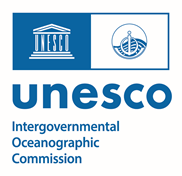 Awareness activities
Researchers' night – September 2024
Tsunami awareness activity for the public
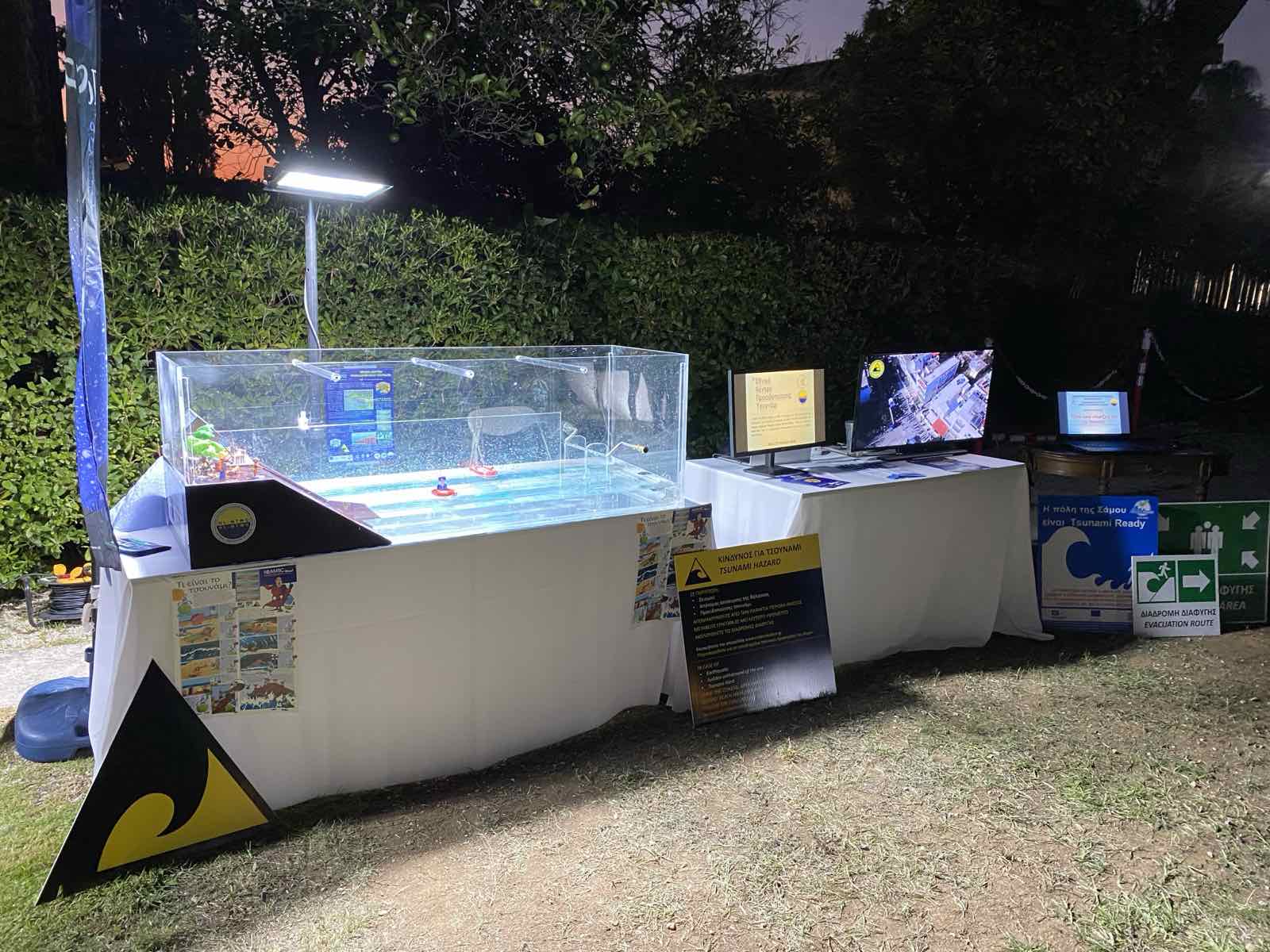 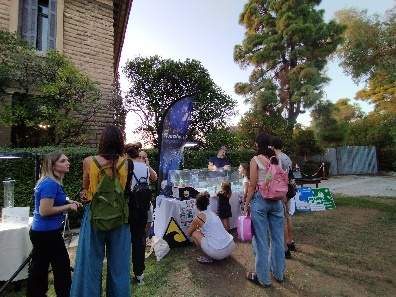 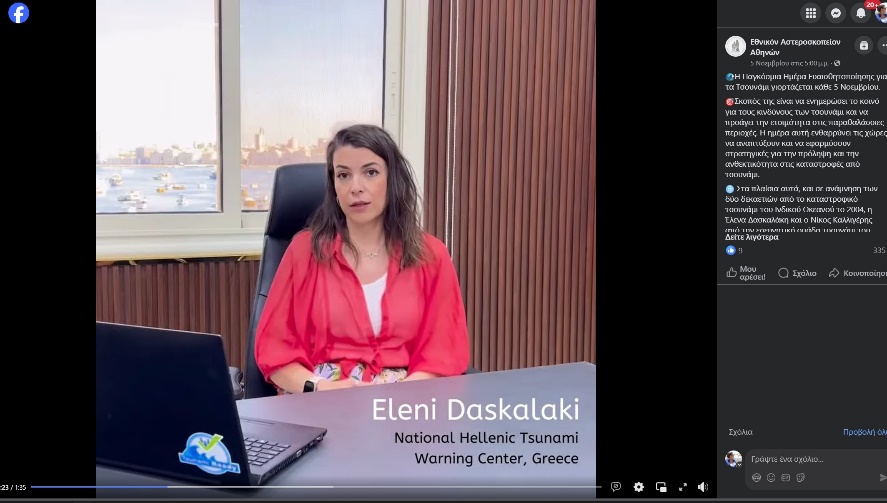 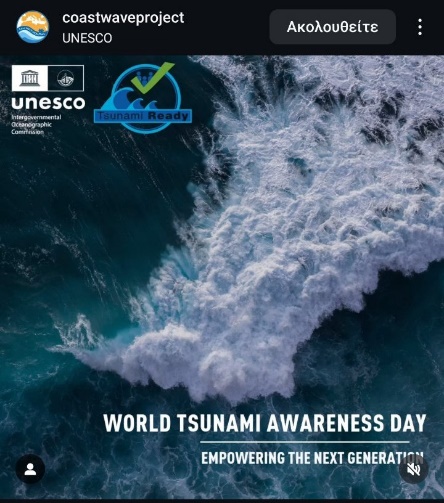 WTAD - NOA’s official channel
Social media reposts
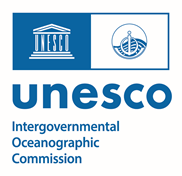 TSUNAMI READY
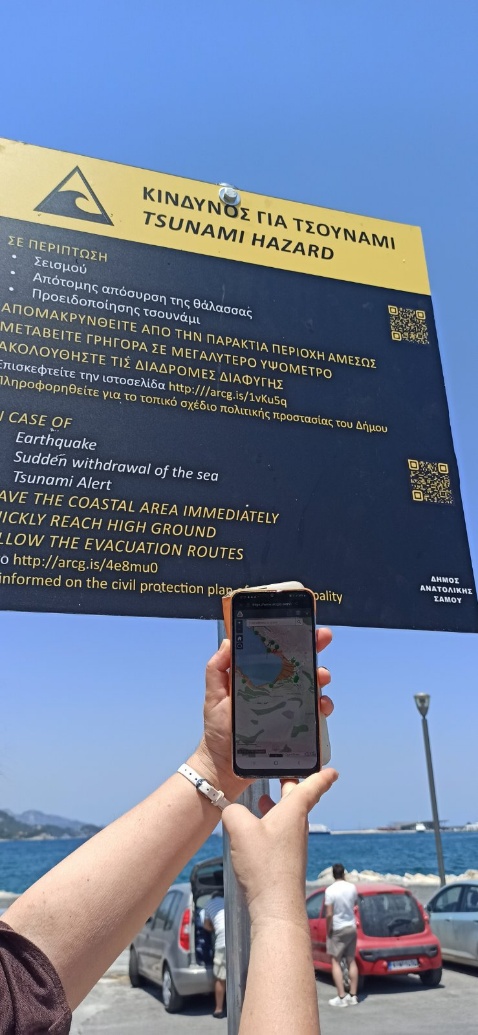 Samos 
1st community in Greece 
Recognized as Tsunami Ready
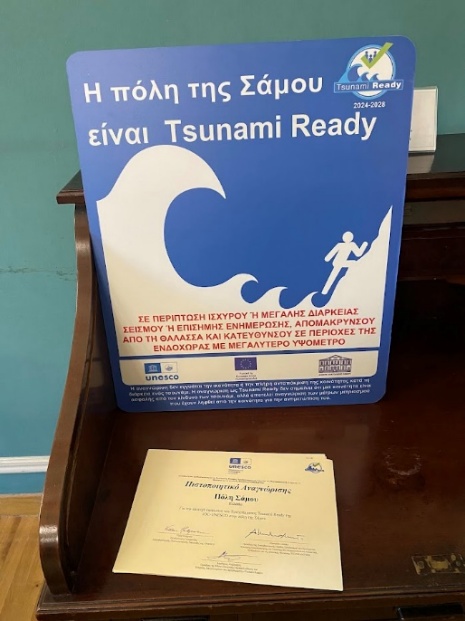 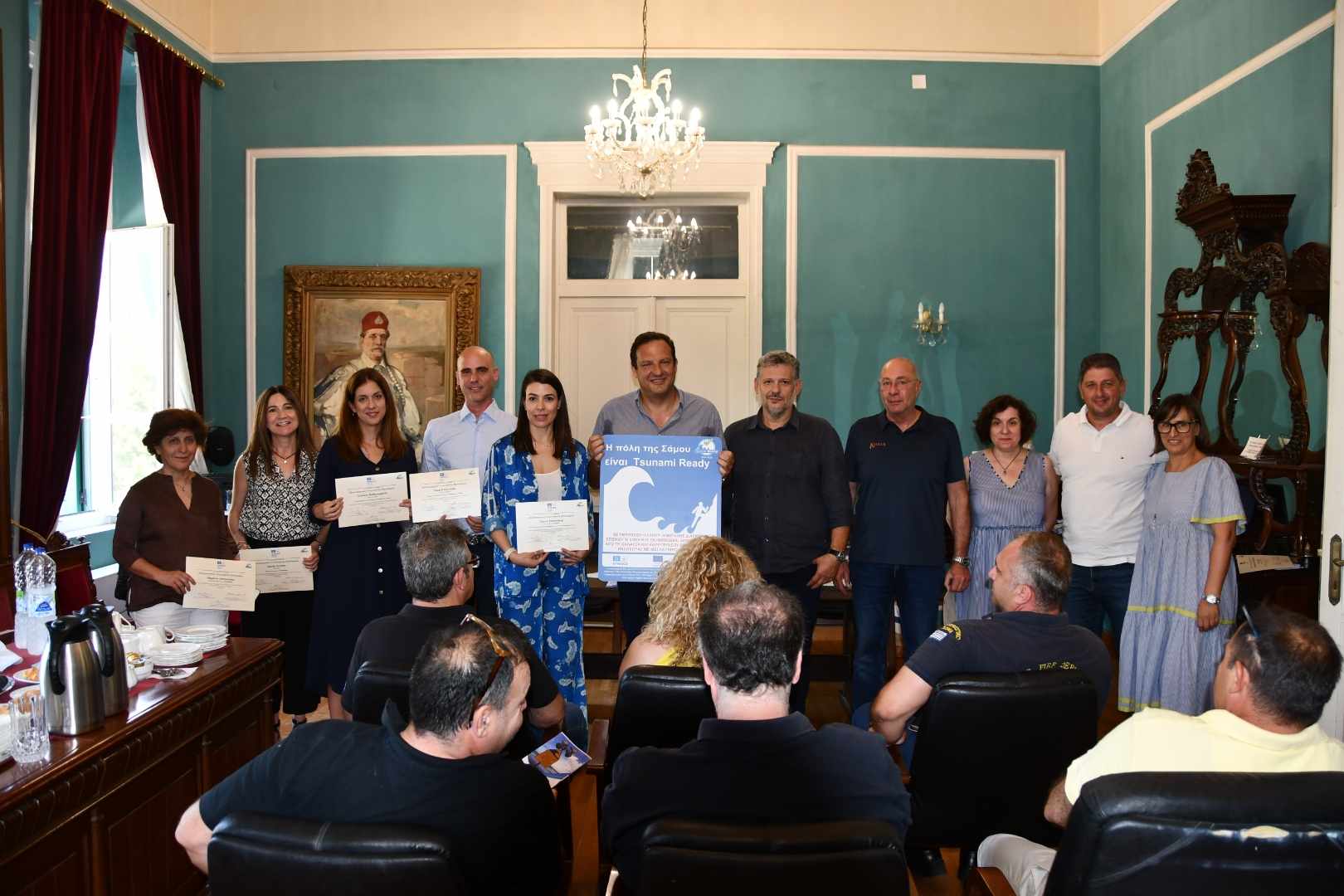 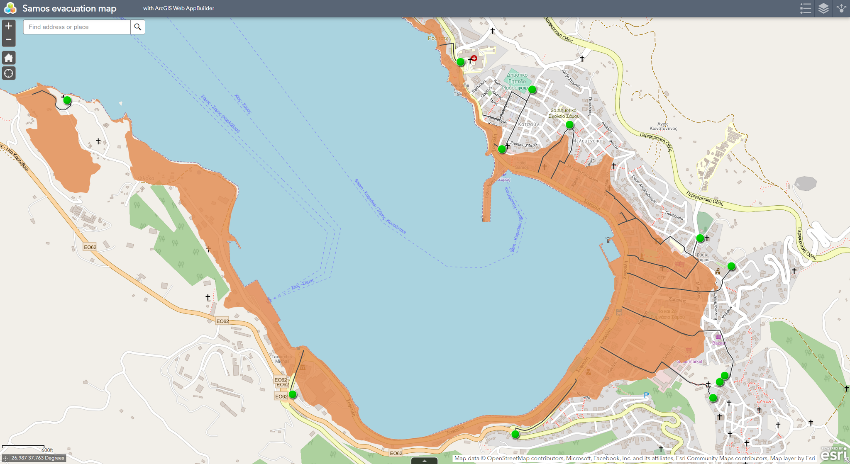 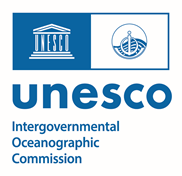 *
19th session of the ICG/NEAMTWS
Paris, 27 - 29 November 2024